Множественное  число существительных
Dобрый день дорогие ученики!
Dавайте сначала познакомимся.
Меня зовут  Dушанка Пилипович и сегодня я ваша учительница русского языка. 
Хочу сначала поздравить всех шестиклассников Республики Сербской, а особенно моих учеников из Кнежево и Имльяни. 
Сегодня у нас новый урок и называется он "Множественное число существительных".
Mужской род
Вы ужe знаете что такое имена существительные.
У большинстве имён существительных есть число:  единственное и множественное.
Мужской род:

автобус                                       -автобус-ы       


торт                                              -торт-ы

мальчик                                      -мальчик-и
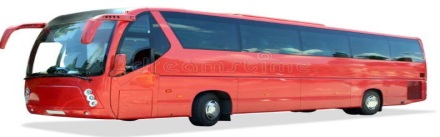 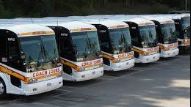 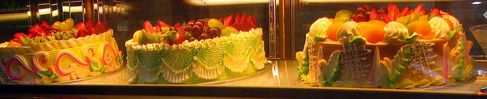 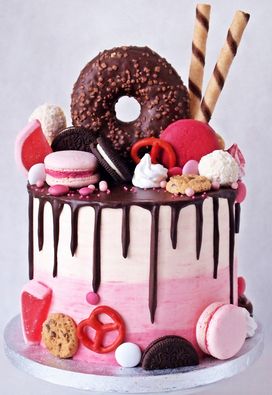 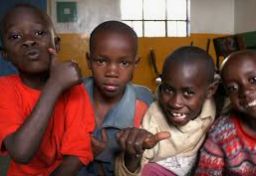 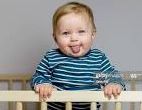 Женский род
Женский род:

девочк-а                                              -девoчк-и


деревня                                                  -деревн-и



улица                                                                -улиц-ы
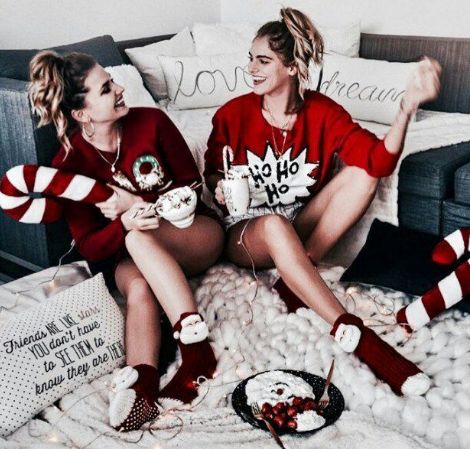 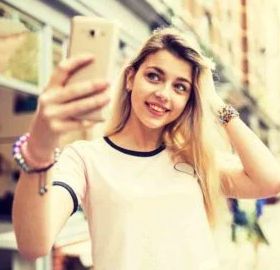 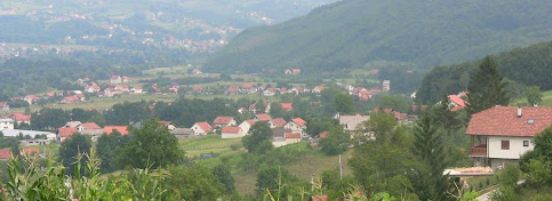 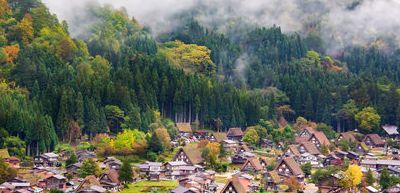 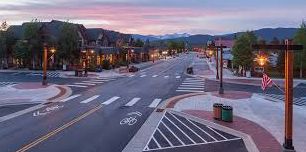 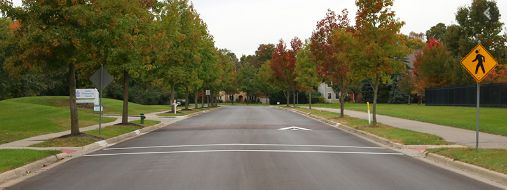 Средний род
Средний род :

окн-о                                                -окн-а


письм-о                                          -письм-а



пол-е                                                -пол-я
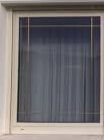 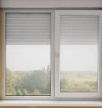 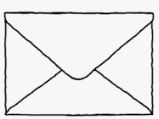 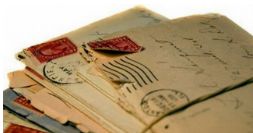 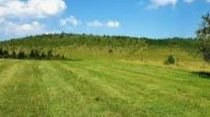 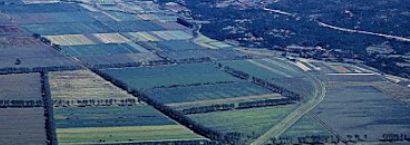 Примеры в предложениях
Ученик сидит за партой.
Сколько учеников сидят  и за сколько парт?- Один Ученик сидит за одной партой.

Но в предложении - Ученики сидят за партами.
Что в этом предложении показано?Что больше учеников сидят за выше парт или в следующих предложениях.-Девочка пишет письмо-Девочки пишут письма

Мальчик рисует рисунок -Мальчики рисуют рисунки.
Дедушка читает газету     -Дедушки читают газеты.
На  домашнее  задание
На  домашнее задание:

Напишите множественное число следующих существительных: учебник, человек, магазин, школа, рука, подруга, задание, мороженое, яблоко.

Так как наступил месяц декабрь и приближается  один известный международный праздник мы сегодня поговорим и о том  что русские говорят  когда поздравляют  "С Новым годом".

Вот что говорят русские :
              -  " С Новым годом"      -"И  я тебя(Вас)  так же! "
              -   " С Новым годом и Рождеством! С Новым  счастьем! "
               -   "Поздравляю(поздравляем)тебя(вас) с Новым годом! "
Повторeние
А сейчас  давайте  повторить " Как высказывается принадлежность в  русском языке, это вы учили, но все таки ошибаетесь .
И так ,  предлог - у  и   личное местоимение .

У меня.                           Это моя
У тебя.                            Это твоя
У него.                            Это его
У нее есть (сестра)       Это ее
У нас                               Это наша  ( сестра )
У вас                               Это ваша
У них.                             Это их
Повторeние
Примеры в предложениях:
У меня учебник.
У тебя новая сумка.
У него строгие родители.
У нее красная шапочка.
Это мой велосипед.    -Чей велосипед,?-Мой.
Это моя кукла.   -Чья кукла? -Моя.

На дворе поздняя осень и скоро можно ожидать первые снежинки. 
А сочинениях известного русского поэта Сергея Есенина есть много описаний природы и я вам сегодня буду читать его стихи "Белая береза".

На сегодня всё.  Dо свидания.